Leading a Reinvention after Disruption
Disruption
Global impact
Pandemic
Business disruption
Shelter in place
Home school
Illness
Quarantine
Isolation
Economic impact
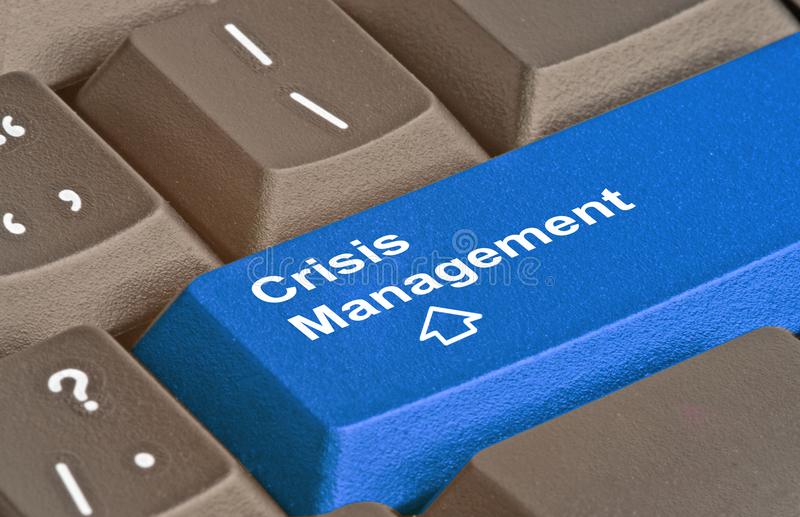 Media frenzy
Essential v non-essential employee
States respond differently
Recent Trends
Economic volatility

E-Commerce
	Fastest incline/ decline


Remote work
	Increase 28% to 53%
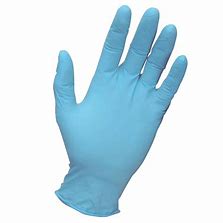 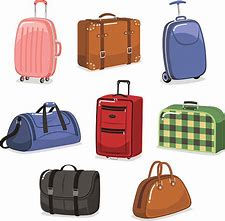 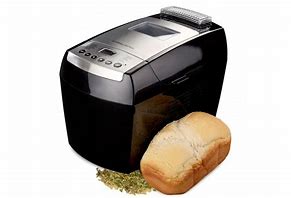 WHAT’S NEXT?
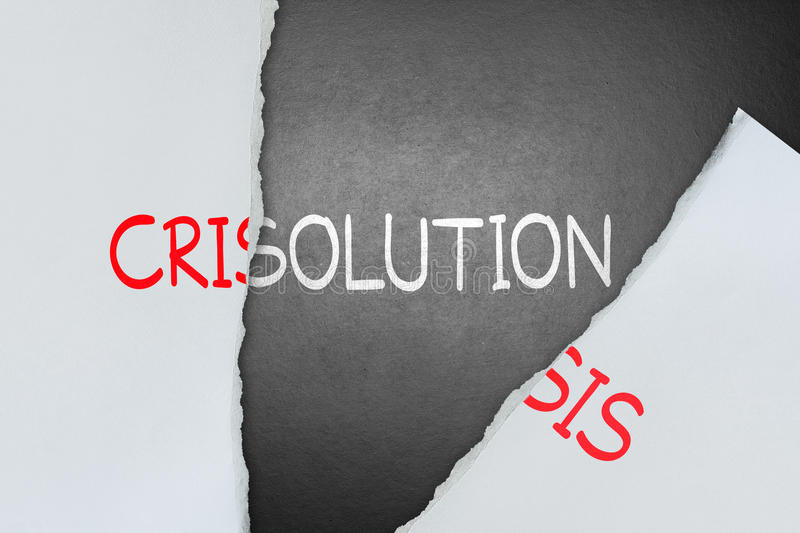 REINVENTION
Reinvention Steps
Debrief
Plan
Actions taken
Impact of the actions
Lessons learned
Successes
Self-management
Employee engagement
Team building
Business process improvements
Change management
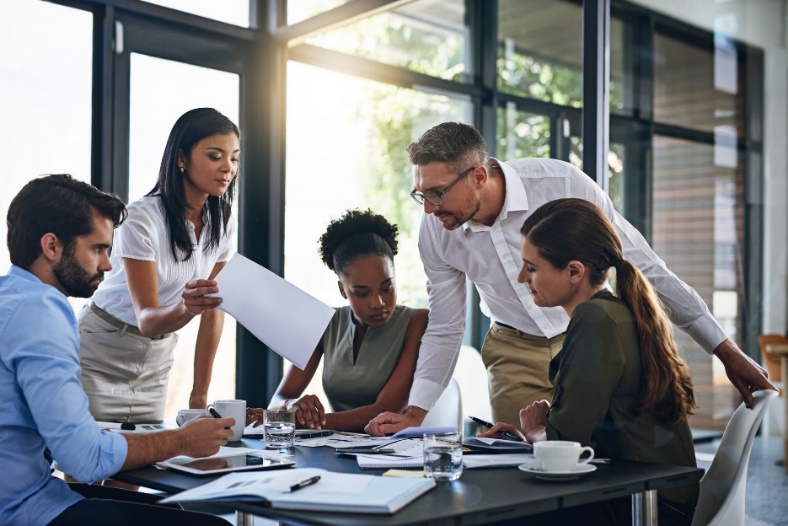 Self Management
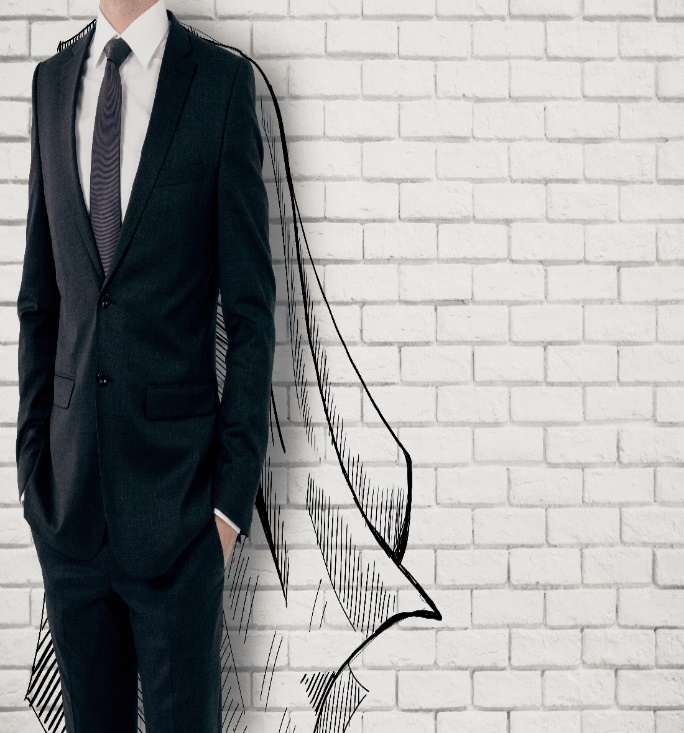 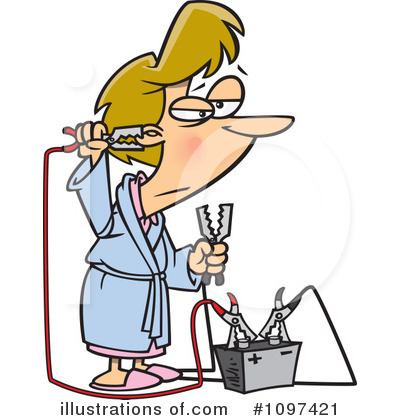 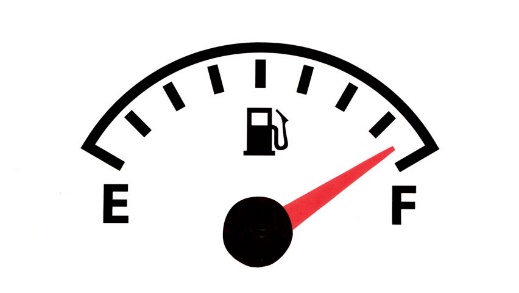 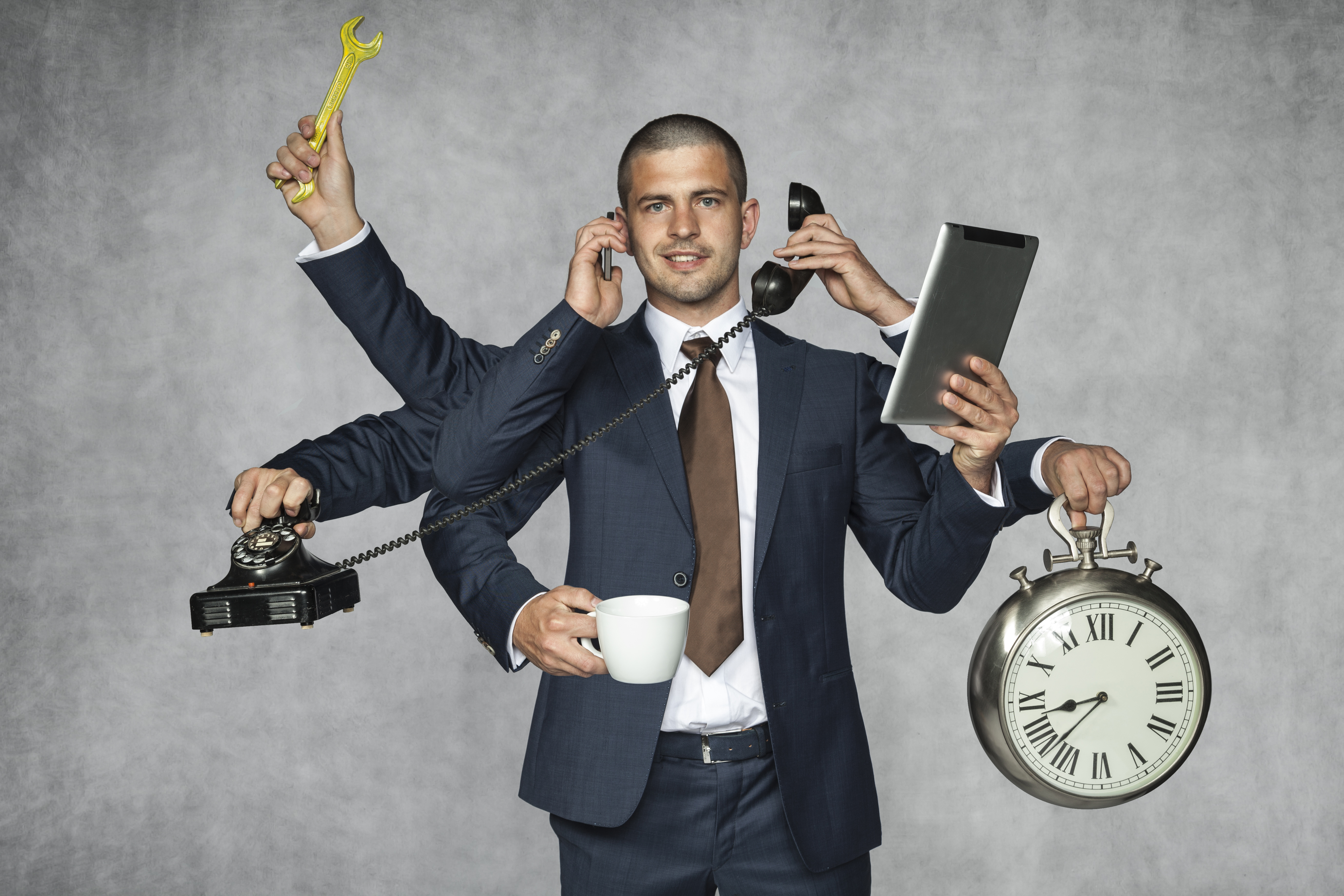 Self Management Actions
Do an honest assessment through reflection 
Ask a trusted advisor for feedback 
Track your time and energy
Employee and client engagement
Meet them where they are
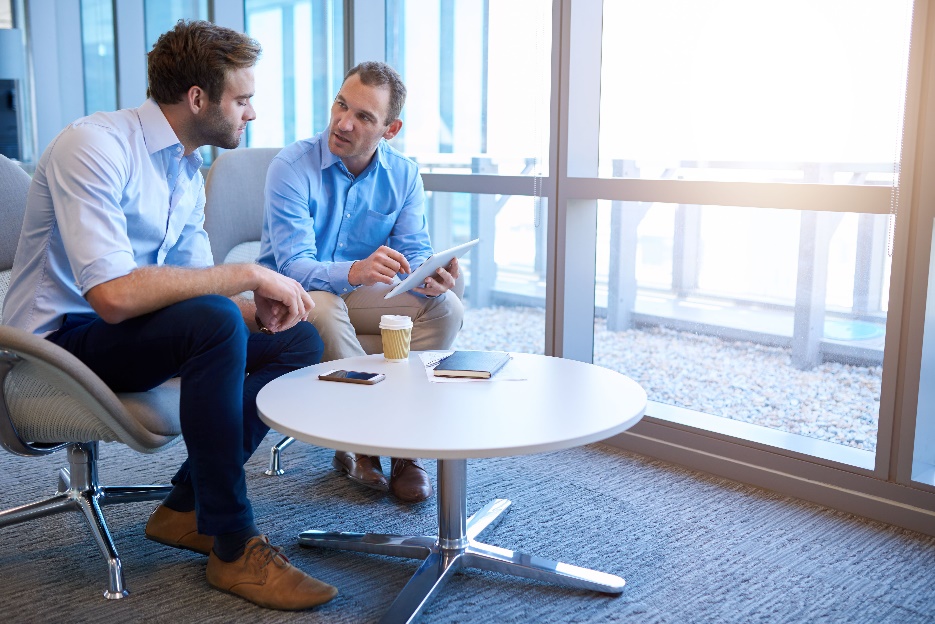 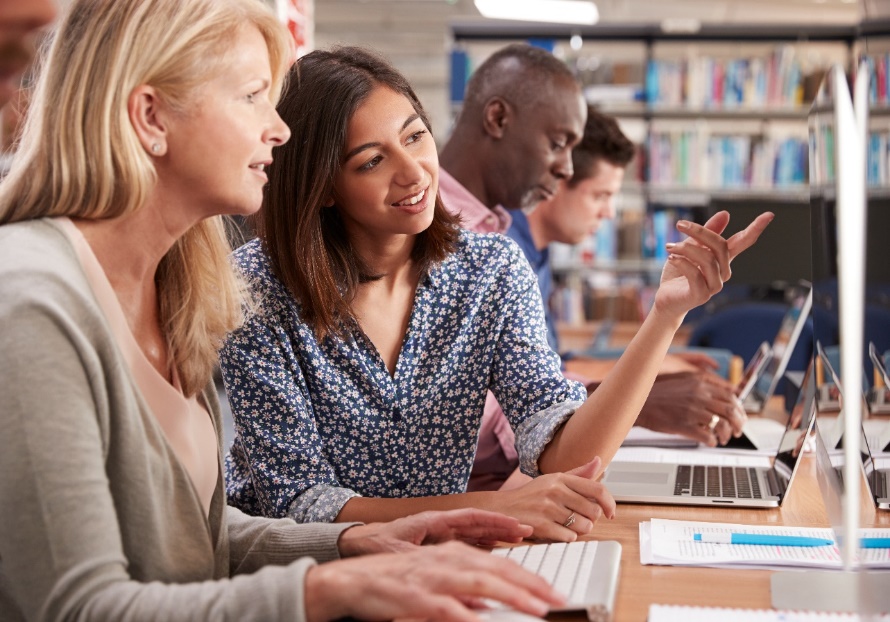 Employee Engagement Actions
Build an on-ramp back to work and re-assimilate staff  
Welcome and thank each person individually
Celebrate any milestones or events that were missed
Ask them to reflect personally 
Talk to them how things have changed
Draft individual development plans for future training/ readiness
Determine how to bring in some practices to retain to everyday
Client Engagement
Understand their business changes / needs
Share any impacts your company has experienced
Share new services you are providing
Discuss any changes to the future relationship
Team Building
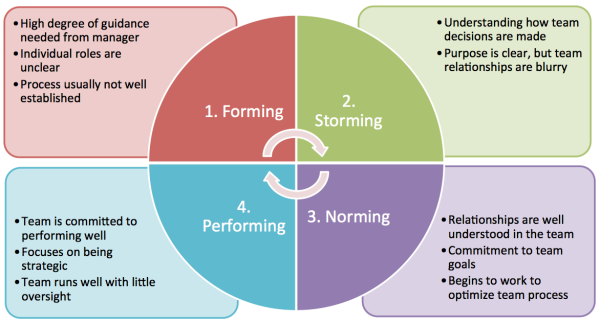 Team Engagement Actions
Bring the team together for a lunch or meal 
Facilitate a normalizing session for your team
Address the different contributions 
Address any changes that may have occurred 
Conduct a SWOT 
Determine development for team
Reset expectations and code of conduct
Business Process Improvement
Critical Thinking
Meeting Inventory
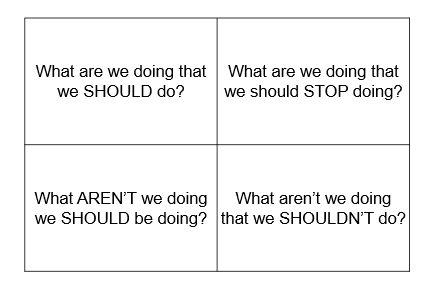 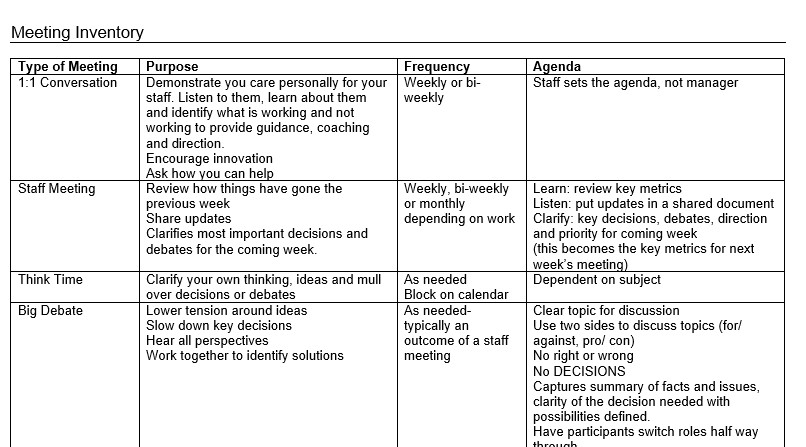 Process Mapping
Brainstorming
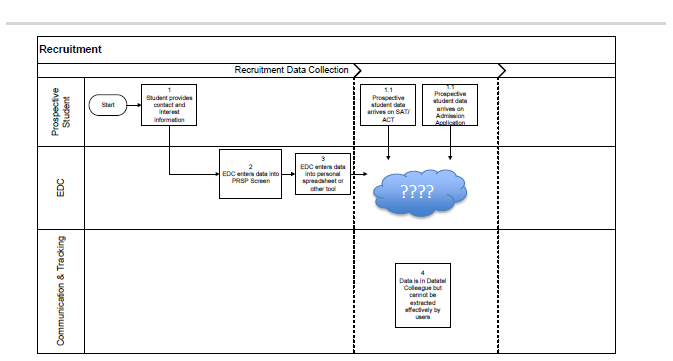 Sticky note
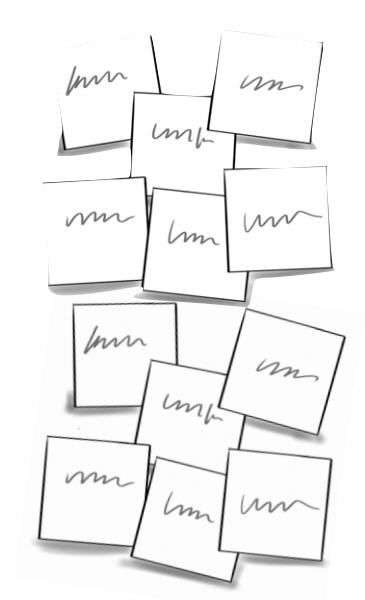 Business Process Improvement Actions
Use successes and lessons learned for direction
Inventory and adjust meetings
Leverage communications
Use process mapping for continuous improvement
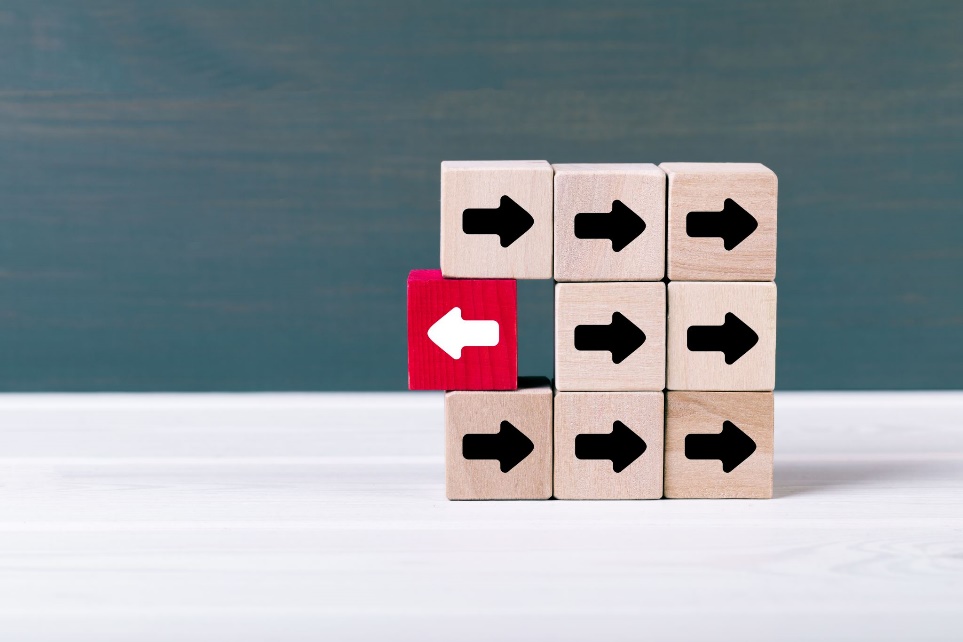 Action Plan
Conduct an after-action review for your organization
	Outcome: Successes and Lessons Learned
Assess self- behaviors and attitudes
	Outcome: Adjust habits
Have candid conversations with your staff
	Outcome: Reset expectations
Conduct a team meeting
	Outcome: Normalize the team
Assess business processes
	Outcome: Process improvements
			Reinvention
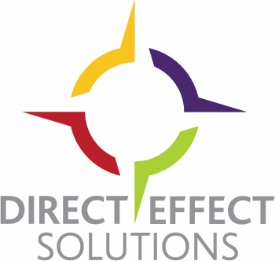 Resources
Mindy Price- 
614-214-6227
Mindy.Price@DirectEffectSolutions.com
Coursera- free and subscription online college curricula
https://www.coursera.org/
Linkedin Learning (often free through your local library)
FDOT telework training resources http://telework.fl.gov